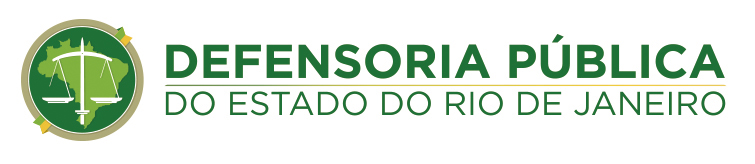 APRESENTAÇÃO DO EDITAL E ESCLARECIMENTOS PARA CONTRATAÇÃO DE INSTITUIÇÃO FINANCEIRA
Defensoria Pública do Estado do Rio de Janeiro
BENEFICIÁRIOS
A Defensoria Pública possui, em seu quadro, Defensores Públicos, servidores, residentes e bolsistas.
A Instituição conta com grande quantitativo de estagiários cujo pagamento, apesar de não ser objeto do TR do Edital nº 01/2017, é efetuado, de forma terceirizada (prestadora de serviço),  em conta bancária pertencente à Instituição Bancária contratada (item 12.7 do TR), o que permite o ingresso de potenciais clientes.
O float para pagamento da folha dos Defensores Públicos ativos, servidores e bolsistas é de 02 dias conforme item 13.5 do TR.
O float para pagamento da empresa terceirizada responsável pelo pagamento dos estagiários é de 02 dias conforme item 13.10.
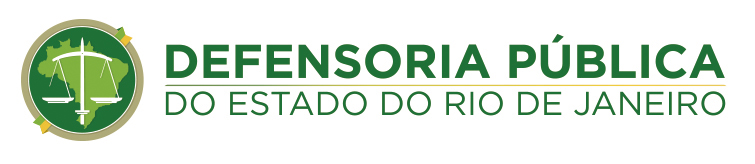 Defensoria Pública do Estado do Rio de Janeiro
ROTATIVIDADE DOS ESTAGIÁRIOS
O elevado quantitativo de vagas para estagiários permite o ingresso constante de novos clientes, sem portabilidade e com perfil diferenciado. 

Como podemos observar na tabela abaixo, a Defensoria Pública apresenta uma alta rotatividade de estagiários.
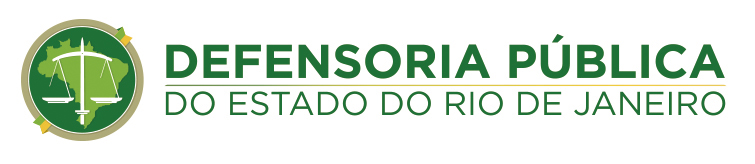 Defensoria Pública do Estado do Rio de Janeiro
RESIDENTES JURÍDICOS
Os residentes atuam na Defensoria Pública pelo período máximo de 02 anos e fazem jus à bolsa auxílio de R$ 1.330,00. 

Os residentes podem exercer advocacia ou outro cargo desde que compatível com carga horária de 28 horas semanais de atividade prática na Defensoria Pública.

Em Agosto de 2016 a Defensoria Pública nomeou 120 residentes do 1° Concurso para Residentes Jurídicos. Com o término em agosto de 2018, esse quantitativo será substituído por novos profissionais.

O 2º Concurso para o preenchimento de mais 55 vagas já está em andamento com previsão de posse para Fevereiro de 2018.
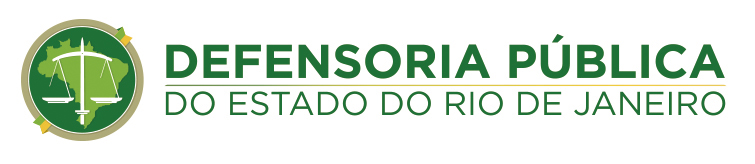 Defensoria Pública do Estado do Rio de Janeiro
FORNECEDORES
A Defensoria Pública possui 144 fornecedores contínuos, além dos não contínuos.

Em 2017, até o mês de setembro, a Defensoria Pública executou o total de 1.557 Ordens Bancárias, o que representa uma média de 173 Ordens Bancárias por mês. Conforme previsto no item 13.10 do TR, o float para esta operação será de 02 dias.
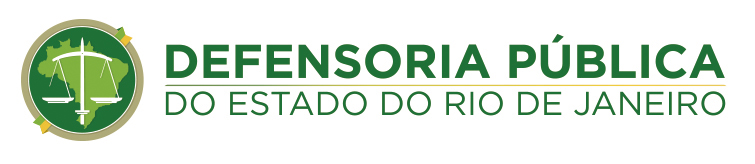 Defensoria Pública do Estado do Rio de Janeiro
EVOLUÇÃO DOS GASTOS COM CUSTEIO E INVESTIMENTO
*Considerando os pagamentos até setembro de 2017
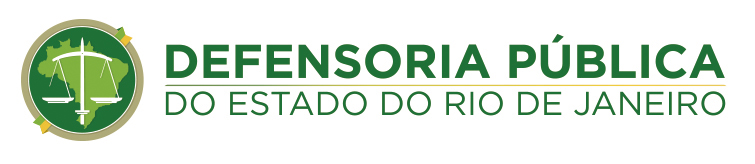 Defensoria Pública do Estado do Rio de Janeiro
Principais Consignatárias
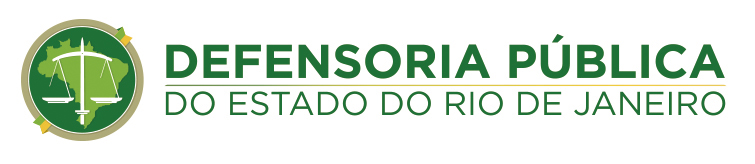